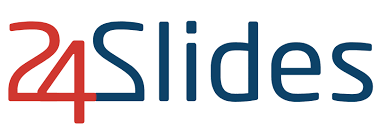 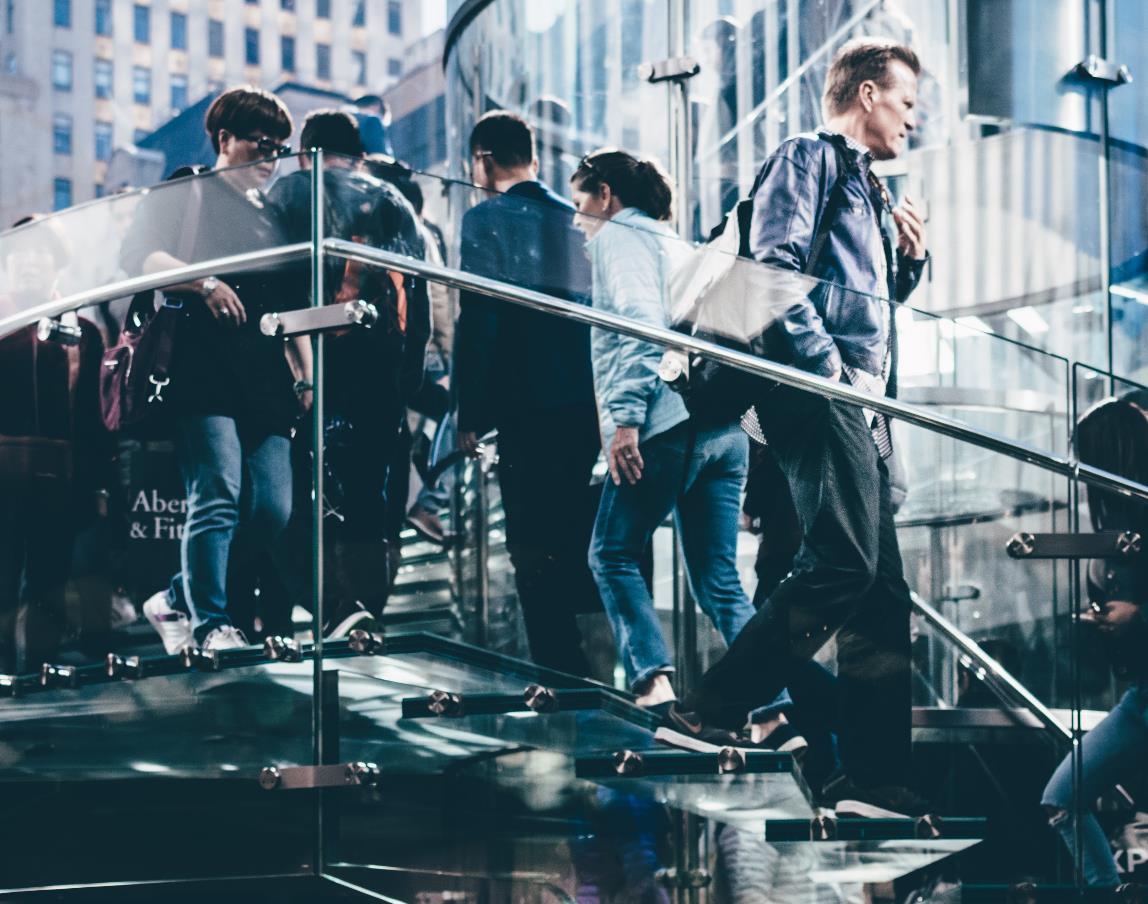 RACI
RACI
Matrix
Presentation by:
Please Insert Your Name
[Speaker Notes: image byhttps://unsplash.com/photos/ZlZZLjuibeQ]
This is RACI Matrix
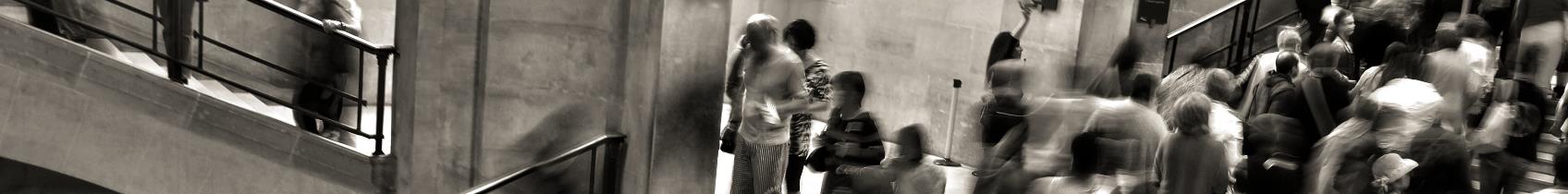 R
R
A
A
C
I
I
C
Responsible
Accountable
Consulted
Informed
Who is/will be doing this task?
Who is assigned to work on this task
Who’s head will roll if this goes wrong?
Who has the authority to take decision?
Anyone who can tell me more about this task?
Any stakeholder already identified
Anyone whose work depends on this task?
Who has to be kept updated about the progress?
Feb-22
Insert Your Logo
2
[Speaker Notes: Data byhttps://www.techjini.com/blog/raci-matrix-a-tool-for-project-managers/

image byhttps://unsplash.com/photos/45sjAjSjArQ]
The RACI Triangle
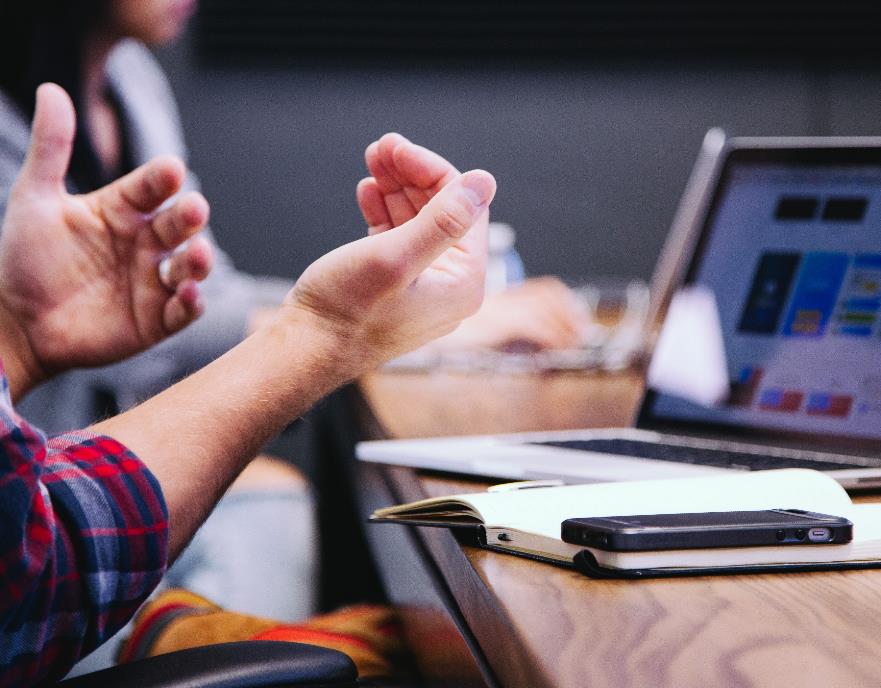 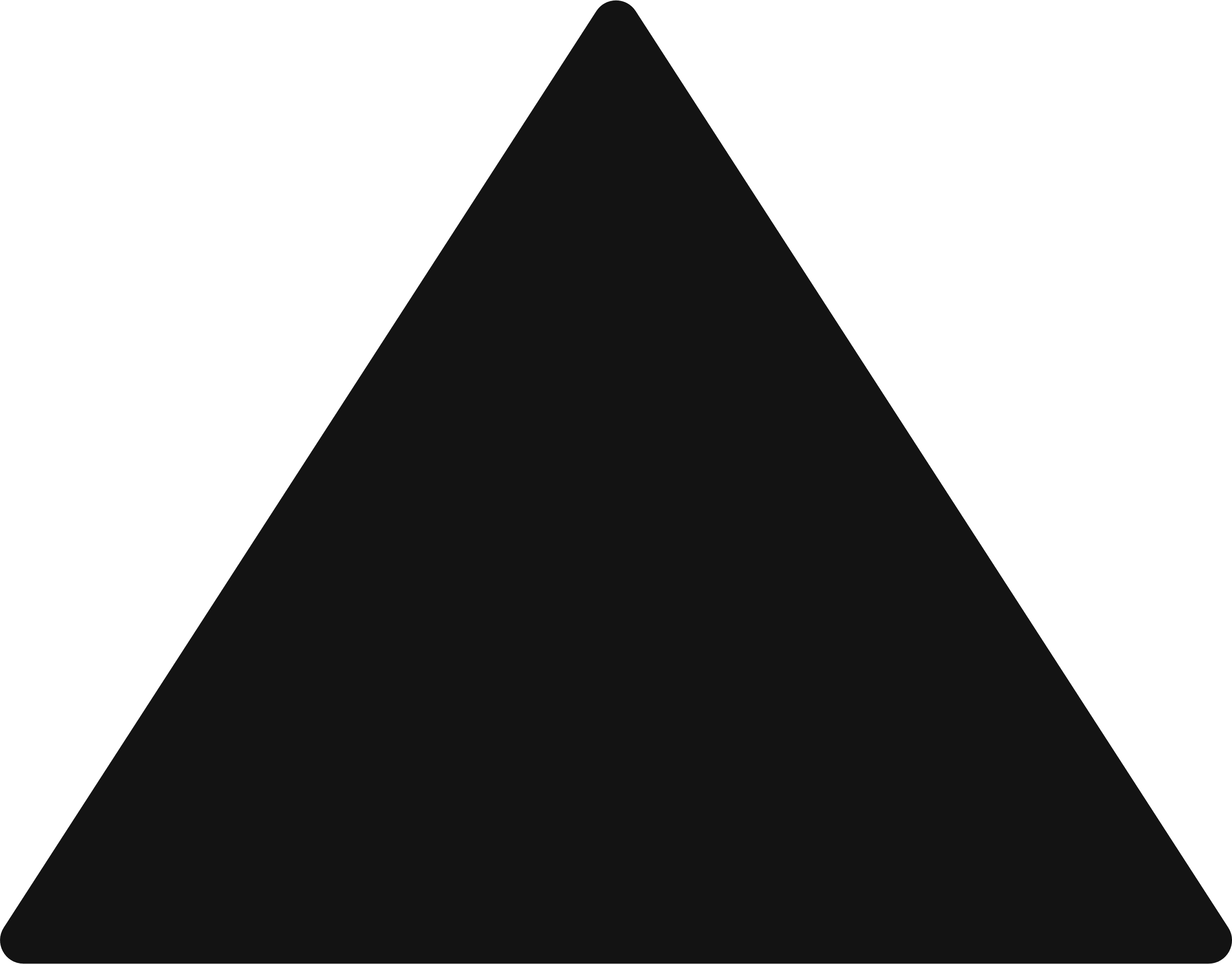 A
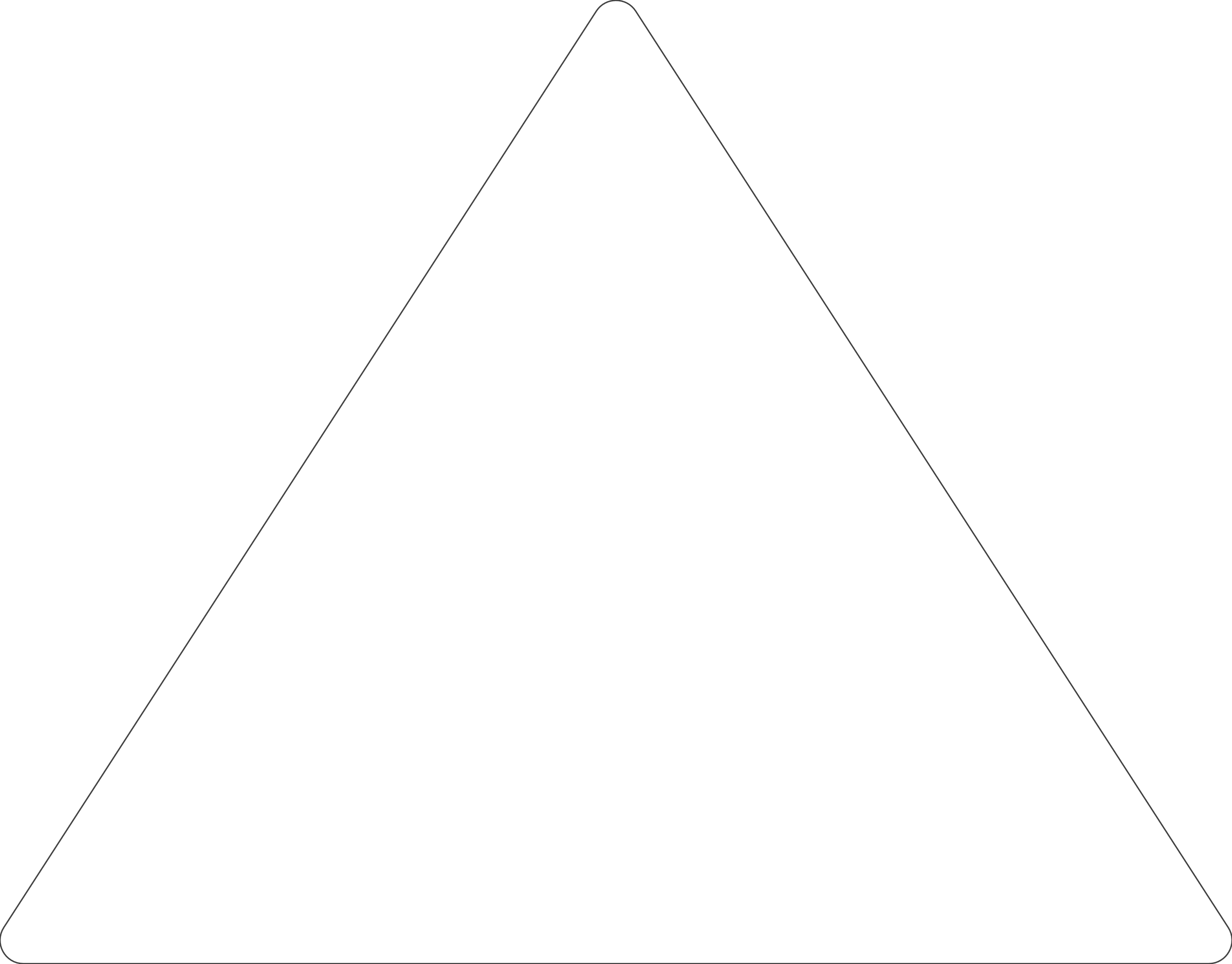 Responsible
Consulted
Lorem Ipsum is simply dummy text of the printing and typesetting industry. Lorem Ipsum has been the industry's standard dummy text ever since the 1500s.
Lorem Ipsum is simply dummy text of the printing and typesetting industry. Lorem Ipsum has been the industry's standard dummy text ever since the 1500s.
R
Accountable
Informed
C
Lorem Ipsum is simply dummy text of the printing and typesetting industry. Lorem Ipsum has been the industry's standard dummy text ever since the 1500s.
Lorem Ipsum is simply dummy text of the printing and typesetting industry. Lorem Ipsum has been the industry's standard dummy text ever since the 1500s.
I
Feb-22
Insert Your Logo
3
[Speaker Notes: image by
https://unsplash.com/photos/5QgIuuBxKwM]
Lorem Ipsum is simply dummy text
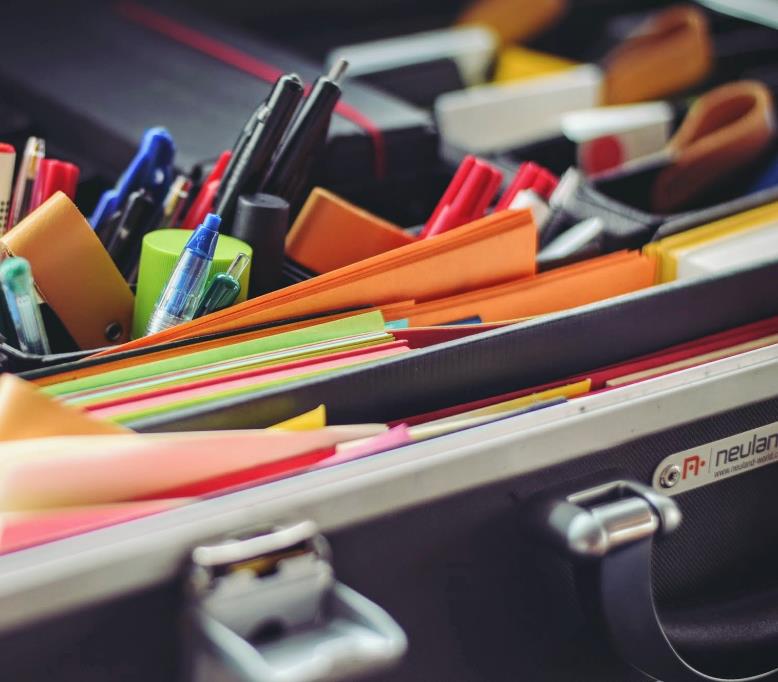 A
R
C
Lorem Ipsum is simply dummy text of the printing and typesetting industry. Lorem Ipsum has been the industry's standard dummy text ever since the 1500s, when an unknown printer took a galley of type and scrambled it to make a type specimen book. It has survived not only five centuries, but also the leap into electronic typesetting, remaining essentially unchanged. It was popularised in the 1960s with the release of Letraset sheets containing Lorem Ipsum passages, and more recently with desktop publishing software like Aldus PageMaker including versions of Lorem Ipsum.
I
A
R
R
C
I
C
R
A
Feb-22
Insert Your Logo
4
[Speaker Notes: image byhttps://unsplash.com/photos/KigTvXqetXA]
Lorem Ipsum is simply dummy text
R
C
RACI
RACI
R
A
C
R
R
R
A
R
I
Lorem Ipsum is simply dummy text of the printing and typesetting industry. Lorem Ipsum has been the industry's standard dummy text ever since the 1500s, when an unknown printer took a galley of type and scrambled it to make a type specimen book. It has survived not only five centuries, but also the leap into electronic typesetting, remaining essentially unchanged. It was popularised in the 1960s with the release of Letraset sheets containing Lorem Ipsum passages, and more recently with desktop publishing software like Aldus PageMaker including versions of Lorem Ipsum.
Matrix
C
A
C
R
A
C
I
Responsible
Accountable
Consulted
Informed
I
C
C
Feb-22
Insert Your Logo
5
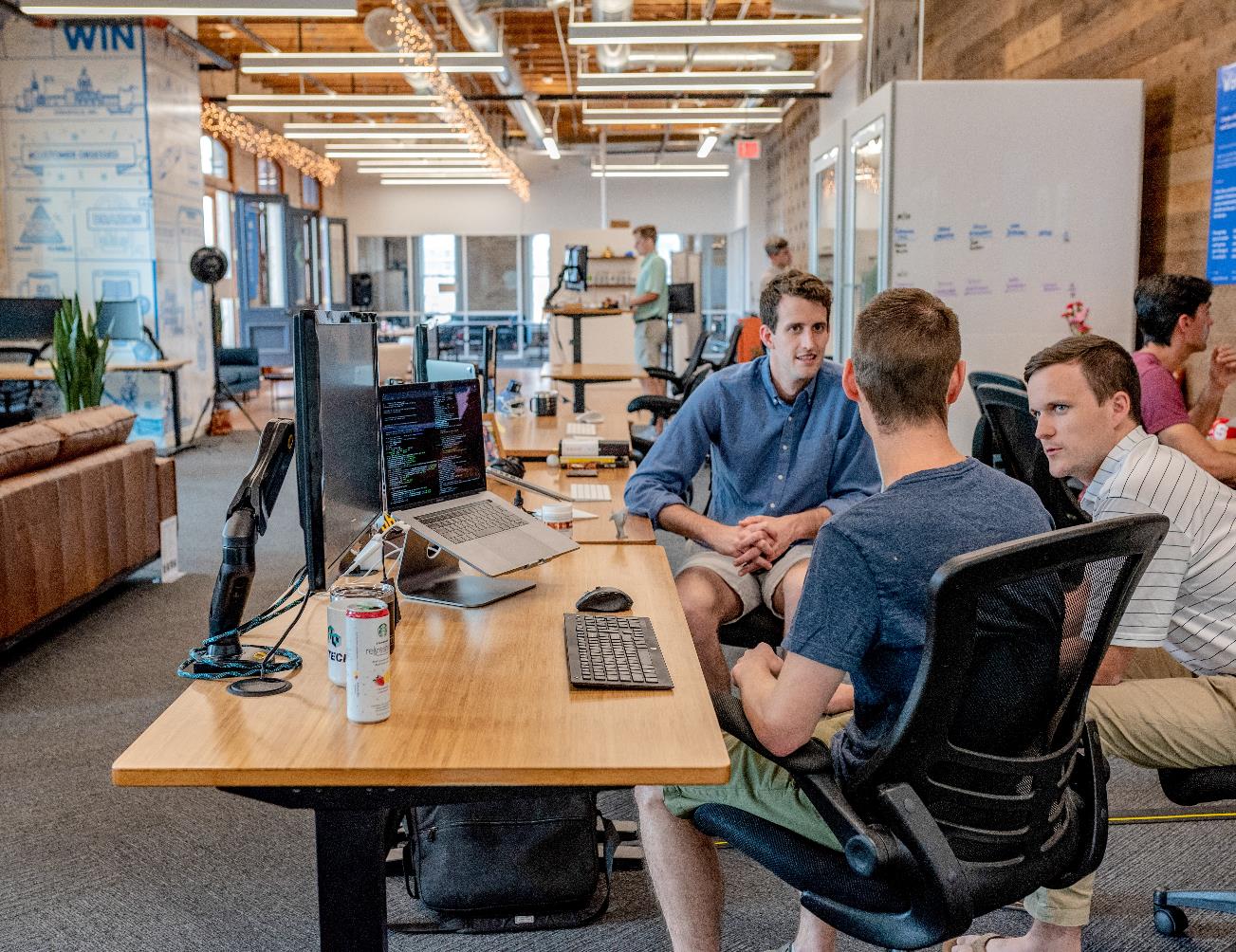 Lorem Ipsum is simply dummy text
Lorem Ipsum is simply dummy text of the printing and typesetting industry. Lorem Ipsum has been the industry's standard dummy text ever since the 1500s, when an unknown printer took a galley of type and scrambled it to make a type specimen book. It has survived not only five centuries, but also the leap into electronic typesetting, remaining essentially unchanged. It was popularised in the 1960s with the release of Letraset sheets containing Lorem Ipsum passages, and more recently with desktop publishing software like Aldus PageMaker including versions of Lorem Ipsum.
R
R
R
R
R
R
A
A
C
C
A
A
R
R
I
I
C
C
A
A
A
A
I
I
R
A
C
I
Responsible
Accountable
Consulted
Informed
C
C
I
I
Feb-22
Insert Your Logo
6
[Speaker Notes: image byhttps://unsplash.com/photos/mpN7xjKQ_Ns]
Lorem Ipsum is simply dummy text
Lorem Ipsum is simply dummy text
R
C
I
A
A
I
C
R
Lorem Ipsum is simply dummy text of the printing and typesetting industry. Lorem Ipsum has been the industry's standard dummy text ever since the 1500s, when an unknown printer took a galley of type and scrambled it to make a type specimen book.
Phase 1
I
C
Lorem Ipsum is simply dummy text of the printing and typesetting industry. Lorem Ipsum has been the industry's standard dummy text ever since the 1500s, when an unknown printer took a galley of type and scrambled it to make a type specimen book.
Lorem Ipsum is simply dummy text of the printing and typesetting industry. Lorem Ipsum has been the industry's standard dummy text ever since the 1500s, when an unknown printer took a galley of type and scrambled it to make a type specimen book.
Phase 2
R
A
C
I
Responsible
Accountable
Consulted
Informed
Feb-22
Insert Your Logo
7
Lorem Ipsum is simply dummy text
Informed
Responsibility
Accountable
Consulted
Lorem Ipsum is simply dummy text of the printing and typesetting industry. Lorem Ipsum has been the industry's standard dummy text ever since the 1500s, when an unknown printer took a galley of type and scrambled it to make a type specimen book.
Lorem Ipsum is simply dummy text of the printing and typesetting industry. Lorem Ipsum has been the industry's standard dummy text ever since the 1500s, when an unknown printer took a galley of type and scrambled it to make a type specimen book.
RACI
Lorem Ipsum is simply dummy text of the printing and typesetting industry. Lorem Ipsum has been the industry's standard dummy text ever since the 1500s, when an unknown printer took a galley of type and scrambled it to make a type specimen book.
Lorem Ipsum is simply dummy text of the printing and typesetting industry. Lorem Ipsum has been the industry's standard dummy text ever since the 1500s, when an unknown printer took a galley of type and scrambled it to make a type specimen book.
Feb-22
Insert Your Logo
8
Lorem Ipsum is simply dummy text
Lorem Ipsum is simply dummy text of the printing and typesetting industry. Lorem Ipsum has been the industry's standard dummy text ever since the 1500s, when an unknown printer took a galley of type and scrambled it to make a type specimen book.
R
R
R
A
C
A
R
I
C
A
A
I
C
I
R
A
C
I
Responsible
Accountable
Consulted
Informed
Feb-22
Insert Your Logo
9
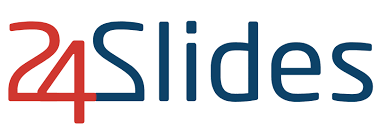 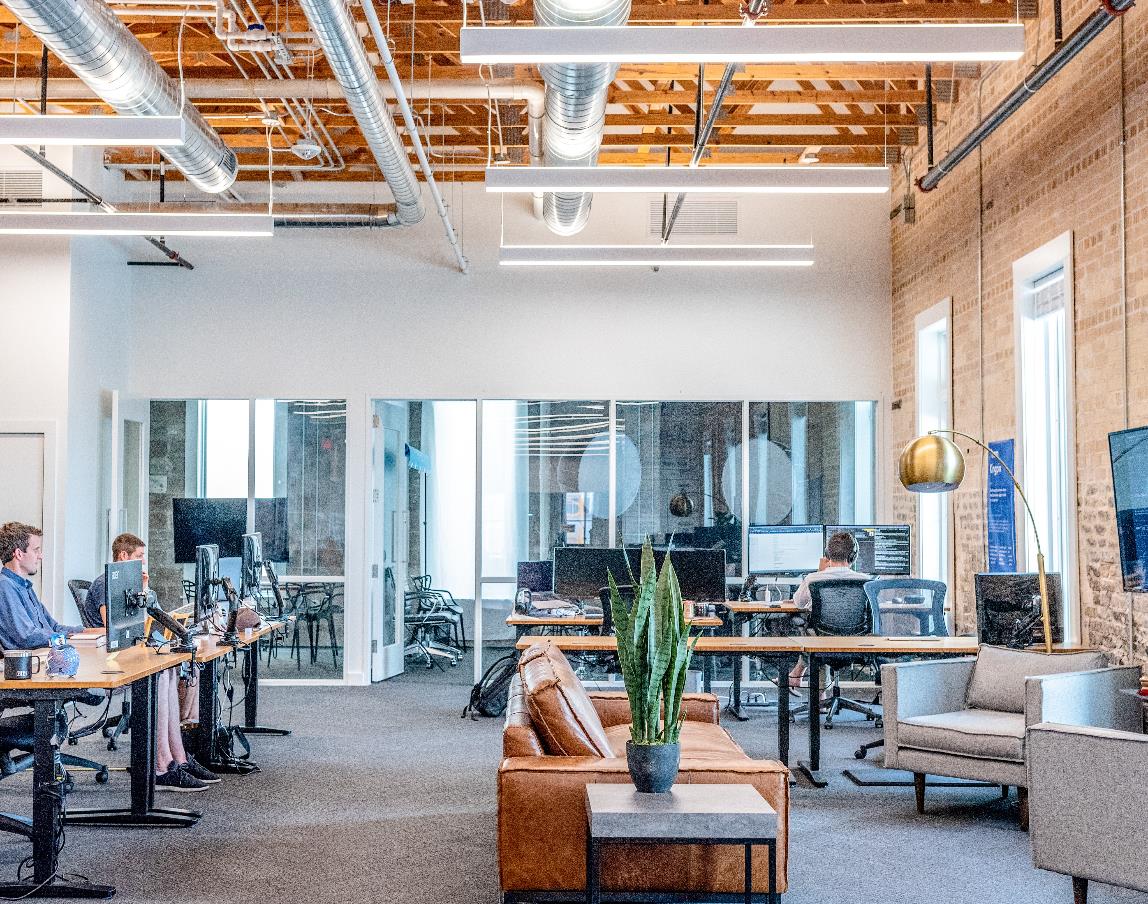 THANK
THANK
YOU
YOU
[Speaker Notes: image byhttps://unsplash.com/photos/wawEfYdpkag]
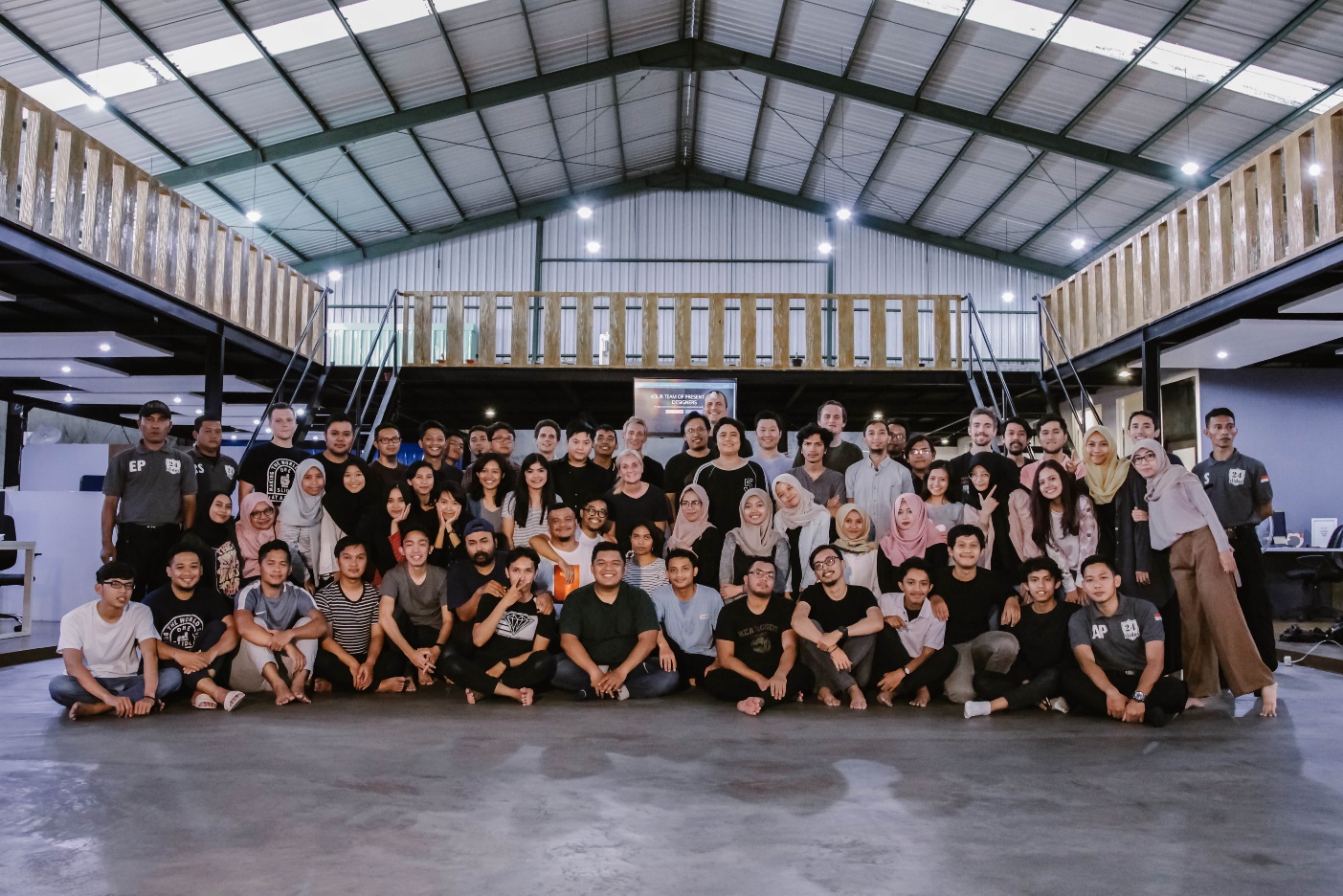 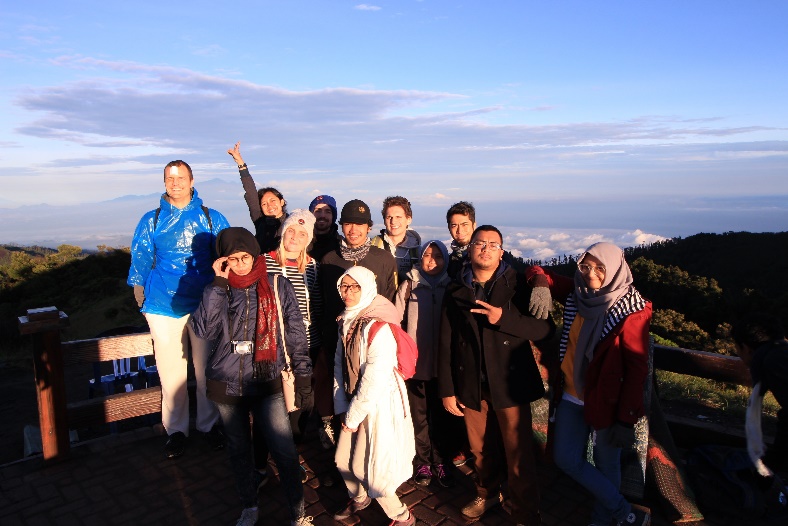 Empowering Talent In Emerging Markets
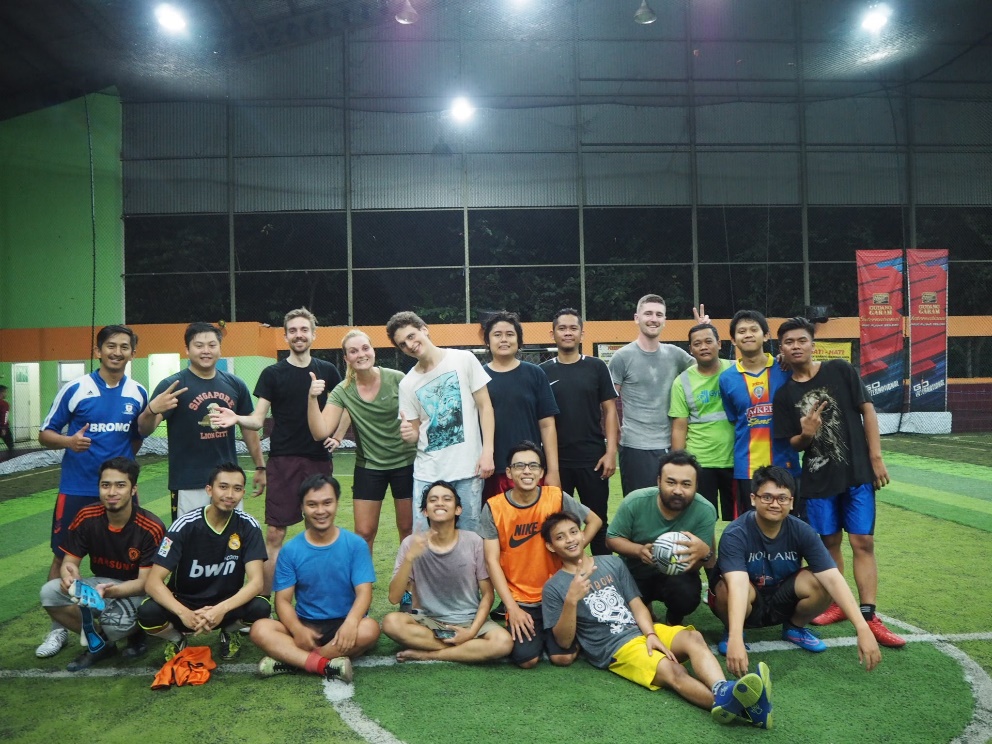 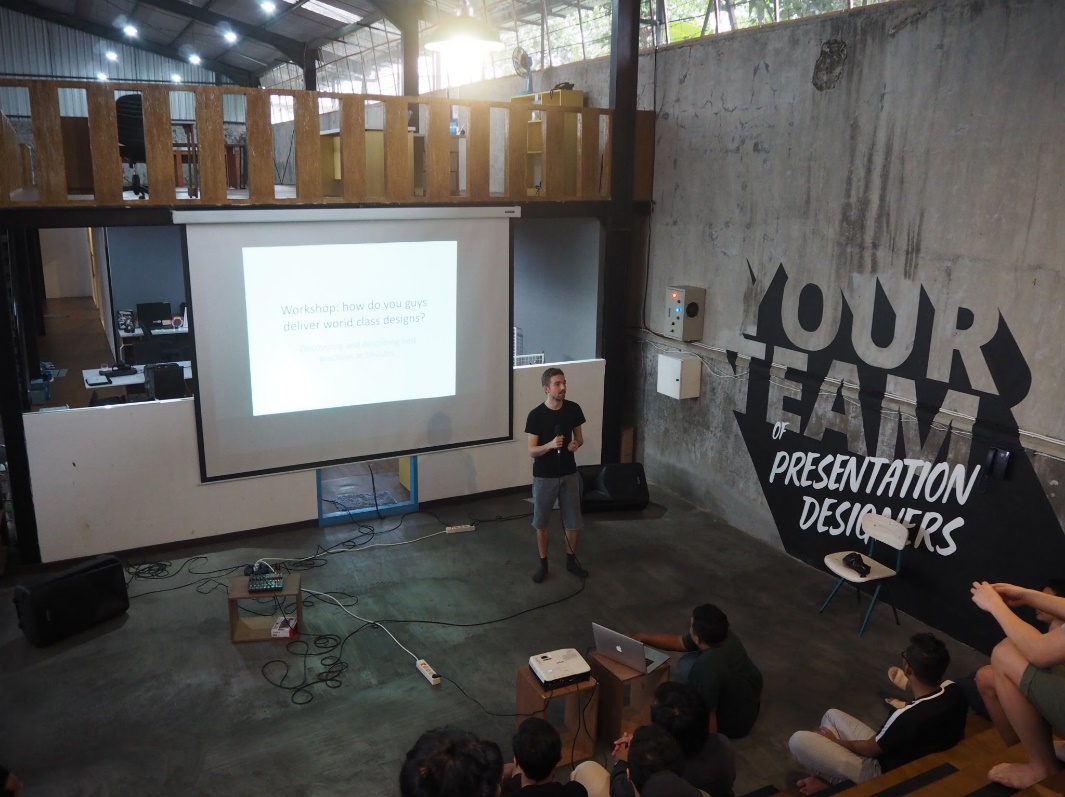 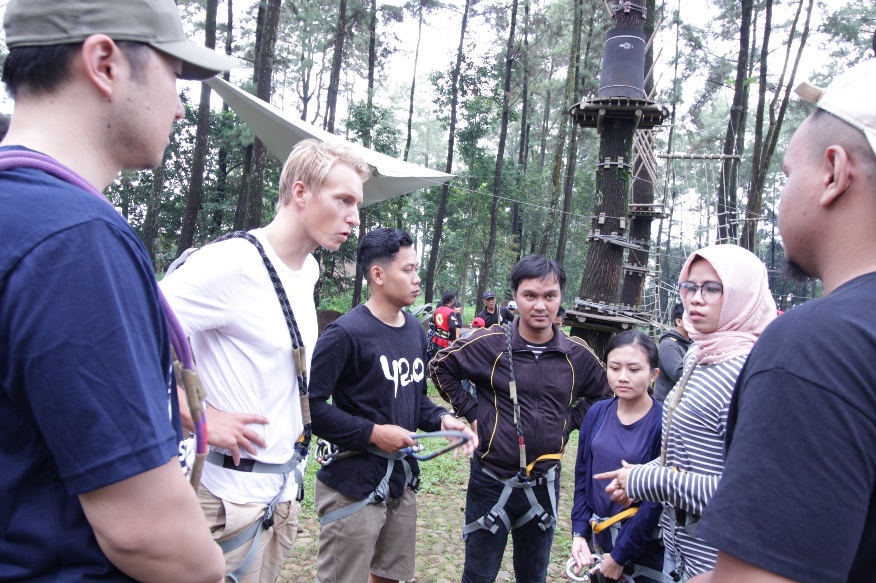 Unlike traditional outsourcing, we want to provide extraordinary value to our customers by investing our profits into the design talent in Indonesia.

Whether it’s by educating our employees with our in house academy or by simply providing an incredible work environment with in-house gym, full health care, nutritional food and frequent social activities, we’re fully committed to empowering talents in emerging markets.

We’re leaders In redefining the traditional approach of outsourcing.
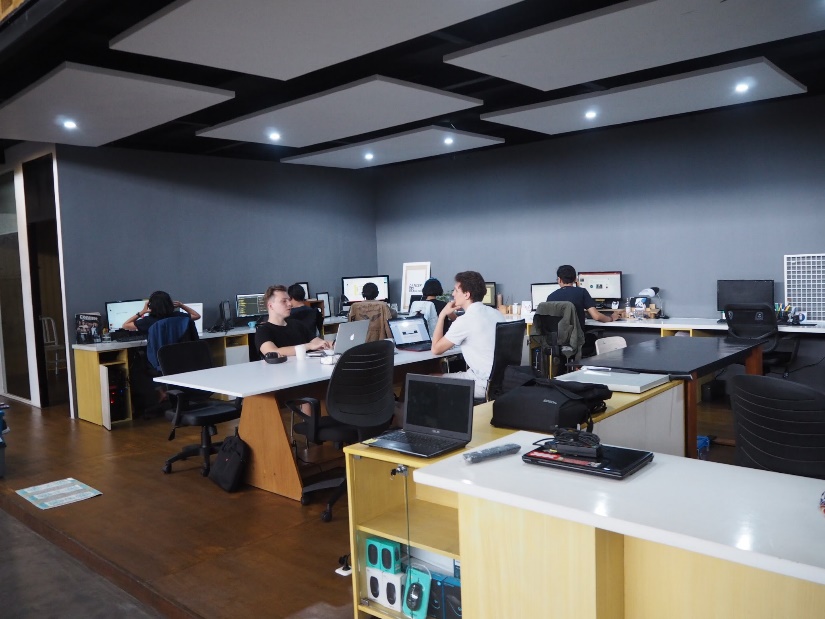 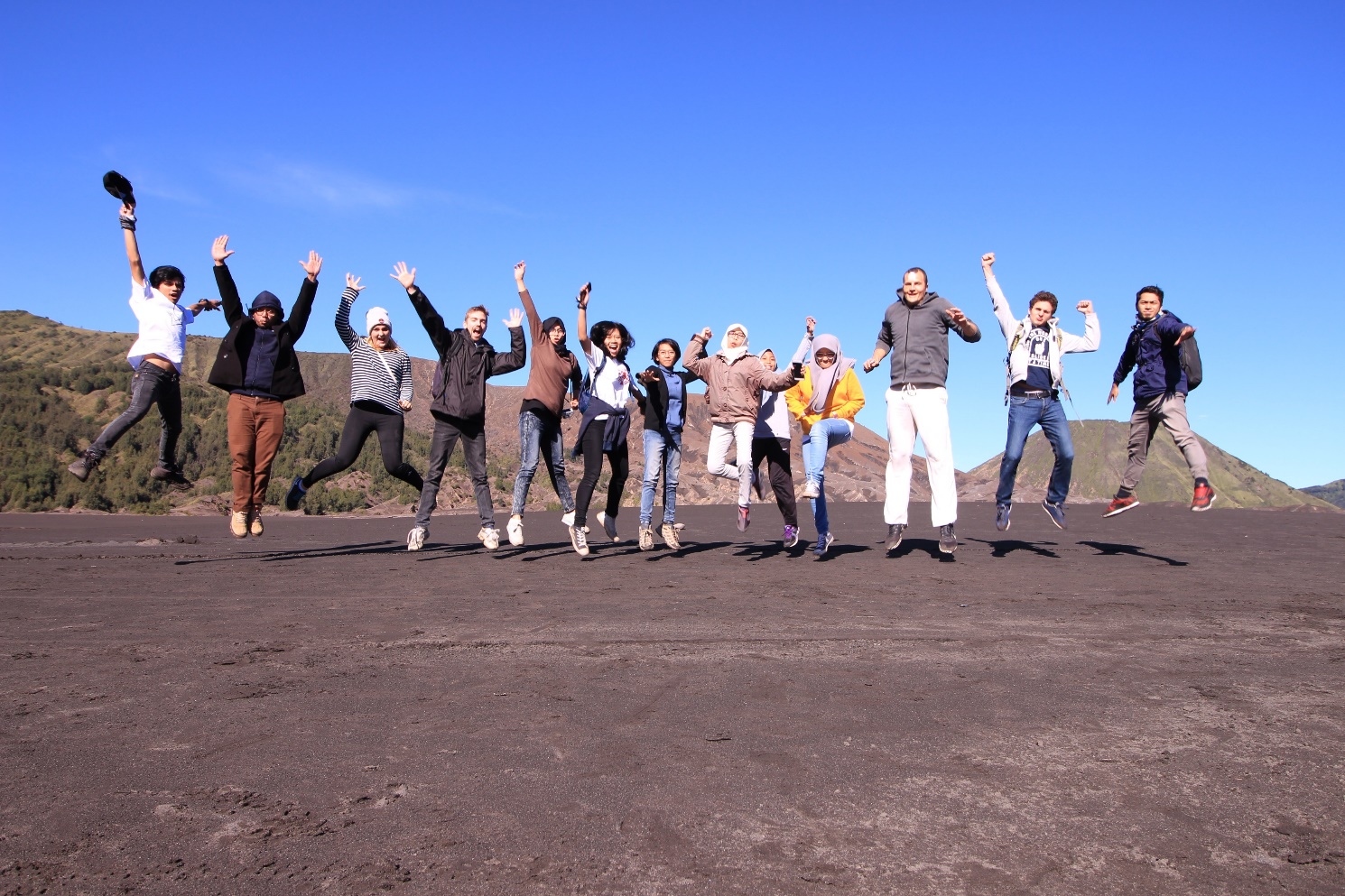